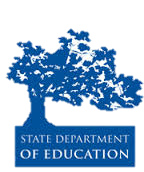 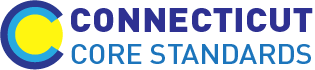 Connecticut Core Standards for English Language Arts & Literacy
Systems of Professional Learning
Module 4 Grades K–5: Focus on Unit Design
[Speaker Notes: (Slides 1-6, including the Pre-Assessment, will take about 10 minutes total.)]
You Are Here
2
[Speaker Notes: This slide provides a visual showing how the topics for the professional development modules fit together. Briefly explain to participants.]
Today’s Agenda
Morning Session
Opening Activities and Pre-Assessment
Sharing our Successes and Challenges
Overview of Unit and Lesson Design
Stage 1: Learning Goals and Essential Questions
Afternoon Session
Stage 2: Performance Tasks and Rubrics
Stage 3: Designing Learning 
Reflection and Planning
Post-Assessment, Session Evaluation, & Wrap Up
3
[Speaker Notes: Review the agenda, noting there will be a break for lunch as well as a short morning and afternoon break. You may want to add the importance of coming back from breaks on time to ensure enough time to complete all the work of the day.]
Module  4  Grades K–5: Focus on Unit Design
Introductions
Module Recap
Pre-Assessment
4
Like Me
Classroom Teacher or Special Subject Teacher
Coach
Department Chair
Principal or Assistant Principal
District Administrator
I participated in  some or all of the earlier modules.
This is my first module.
5
[Speaker Notes: Since this is a new school year, there are likely to be different faces in these groups. Facilitator: if you choose to have folks introduce themselves in another way, you may just skip this slide. 

(On each click, a sentence completer will appear.)

1. Direct participants: “Stand if the sentence completer describes your current role in education, and say, ‘Like me.’ Please look around the room to familiarize yourself with others who are in a similar role to you.”  
2. Read each phrase aloud, e.g., “I am a coach.” As each group stands, ask each person to introduce themselves and their district, school. Thank them and direct them to sit down, rather than remain standing. (Facilitator: Note approximately how many folks in each role.)
3. Ensure that each person has had a chance to introduce themselves by asking, “Have I missed any one?”
4. Then ask folks to raise their hands if they are representing a particular subject area or all subject areas: Supporting all subject areas, Science and Technology, History/Social Studies, ELA. Remind participants to look around for others in their same subject area. (Facilitator: Make a note of approximate numbers to be aware of for later groupings.)
5. Last, ask how many folks are here “solo.”  It will be important over the course of the day to occasionally divide those who have come in large groups from one district and to fully include all participants.]
CCS-ELA & Literacy: Module 4 Outcomes
Extend knowledge of unit design with alignment to the CCS-ELA & Literacy and the instructional shifts
Begin to build parts of a model unit
Develop goals aligned to the CT Core Standards
Use key understandings and guiding questions to inform instruction and performance tasks
Understand the use of the Cognitive Rigor Matrix
Examine performance tasks and rubrics and develop aligned performance tasks
Understand how learning progressions and formative assessment provide a framework for lesson design
Collaboratively plan for sharing the key components of this module within your school and/or district
6
[Speaker Notes: Review the expected outcomes. Remind participants that in Module 2 they developed key parts of a lesson (close reading, academic language, discussion). In this module, they will pull back to a broader view of overall unit design.]
Today’s Session
7
Part 1
Sharing Successes and Challenges
Page 7
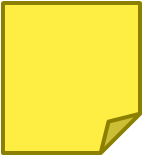 8
[Speaker Notes: Part 1: 20 minutes total, including directions.]
CCS-ELA & Literacy: Modules 1, 2, and 3 Recap
Vertical progressions of the CCS-ELA & Literacy Standards and Instructional Shifts 
Close reading, academic language, and text-based discussion 
Designing text-dependent questions
Universal Design for Learning (UDL)
Writing standards: Research base and vertical progression of writing 
Best practices in teaching writing
Writing with evidence
Supporting students 
Plan support for educators transitioning to the CCS
9
[Speaker Notes: Briefly review Modules 1, 2, and 3’s activities. Participants will have a list of these in their Participant Guides, so this is just a memory jogger because of the three month hiatus between modules.

Purpose of Module 1 was to establish a baseline of information for future modules, deepen our understanding through collaborative discussion, and ensure that all coaches were able to share the same information with educators in their schools and districts about the ELA & Literacy Standards and Instructional Shifts.

In Module 2, we dug deeply into close reading and text-dependent questions, academic language, and text-based discussion as we created elements of a lesson. We also learned about planning lessons with Universal Design for Learning.

Module 3 focused on writing, especially writing with evidence. Participants traced the vertical progression of the three genres of writing and looked at the grade level requirements for research.

In each module, CT Core Standards District Coaches discussed how they could support their colleagues in implementing the standards and shifts, and had an opportunity to plan together.]
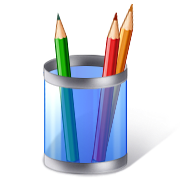 Activity 1: Sharing Successes and Challenges
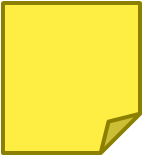 Page 7
10
[Speaker Notes: Activity 1: 20 minutes total for this activity.

Materials:
Chart Paper
Sticky notes (1 per participant)
Topics list on Page 7 of Participant Guide

Facilitator: Ideally, you’d like 4 members in a group, not from the same district. However, there may not be enough participants to form groups of 4, each with a different number. If groups of 3 are formed make certain there is at least one higher number (3 or 4) along with the lower numbers.]
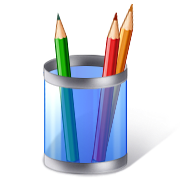 Rate your School/District’s Progress on Modules 1, 2, and 3
11
[Speaker Notes: Place 4 pieces of chart paper on one wall in order, placing a large number 1-2-3 or 4 at the top of the paper. This will be your ‘Consensogram’. After the activity, review the results of the ‘Consensogram’.]
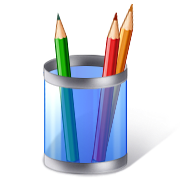 Visible Progress in a Consensogram
3
4
3
4
2
3
4
1
2
3
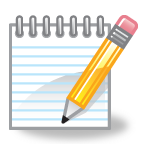 Page 33
1
4
2
3
12
[Speaker Notes: Direct participants to place their number on the piece of chart paper you posted on the wall with the numbers 4, 3, 2, and 1. Sticky notes should be placed one above the other to create a bar graph. After the Consensogram chart is completed, either comment upon what you see, or invite participants to do.
Inform participants that based on feedback from earlier modules, we realize that some participants prefer to keep electronic notes or notes in a Notepad. Therefore we are providing a space for notes in the Participant Guide, on pages 33-34, but its use is optional. We will continue to use the Notepad icon when notes are needed for a discussion or reflection.]
Today’s Session
13
Part 2
Overview of Unit and Lesson Design
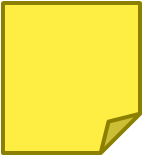 Page 9
14
[Speaker Notes: Part 2: 50 minutes total, including directions.]
Essential Question of the Day
How must curriculum design change in order to meet the requirements of the CT Core Standards and instructional shifts?
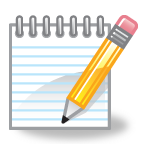 Page 33
15
[Speaker Notes: Discuss the essential question of the day. This question should be referred to throughout the presentation. Optional: Participants may record their thoughts in the Notepad section of the Participant Guide.]
Units and Lessons Aligned to the CT Core Standards
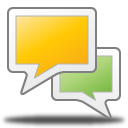 16
[Speaker Notes: This discussion should take no more than 10 minutes. At tables, participants reflect on their current knowledge of unit and lesson design and how units and lessons aligned with Connecticut Core Standards and instructional shifts differ from previous designs. Have a recorder at each table. Allow about 4 minutes for this discussion.

Ask one table to report out one thing they know about the CCSS standards. Ask the next table to add one new thing and go around the tables until there is nothing new to be added. Allow four minutes for the group reporting. Some possible responses:

Instructional rigor
Learner centered
Organized for results
In-depth longer units and lessons
Flexible groups
Differentiated instruction
Active learning
Backward design
Performance tasks
Multiple standards
3 Shifts]
Key Elements: CCS Units and Lessons
Integration of Reading, Writing, Speaking and Listening, and Language
Appropriately challenging text
Close reading, discussion, academic language, writing with evidence, and collaborative protocols
Building knowledge through rich nonfiction and literature
Clear learning targets, frequent formative assessment and feedback
Performance task to demonstrate depth of understanding
Support for all students to achieve rigorous standards
17
[Speaker Notes: Wrap up the discussion with these bullets.]
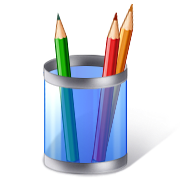 Activity 2: Experts’ View on Unit and Lesson Design
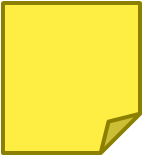 Page 9
18
[Speaker Notes: Activity 2: 35 minutes
Big Idea 1: pgs. 35-36
Big Idea 2: pgs. 36-37
Big Idea 3: pgs. 37-39
Big Idea 4: pgs. 39-42
Big Idea 5: pgs. 42-43

Using a jigsaw protocol, participants will read and debrief an article: “From Common Core Standards to Curriculum: Five Big Ideas.” Participants will build expertise on one section of the article and will share their ‘Big Idea’ with participants who read other sections. With the full group, participants will discuss how the article aligns with or contradicts their earlier discussion about unit design.

Let participants know that the authors of this article are Grant Wiggins and Jay McTighe (pronounced Mc Tie), creators of Understanding by Design. Also remind them that the MA model curriculum units on the CT Core Standards site are designed using “pure” UbD.]
Discussing the Experts’ View
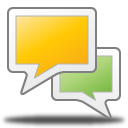 19
[Speaker Notes: In a brief, open discussion, invite participants to compare Wiggins and McTighe’s Big Ideas to what the group brainstormed earlier with regard to implications for changes in curriculum design to align with CCS shifts and standards.]
Backward Design: Begin with the End in Mind
20
[Speaker Notes: Following Activity 2, participants are presented with information on the unit design process including backward design, teaching for understanding, and alignment to the standards and the three shifts.

Explain to participants that in Module 2, we focused on lesson design, but now we will start with looking at the big picture of unit design. 

Most exemplary units, even before the era of Common Core, contained elements of backward design. In backward design, the desired results are established before designing assessments and learning activities. 

Backward design is a method of designing curriculum by setting goals before choosing instructional methods and forms of assessment. Backward design of curriculum typically involves three stages:
identify the results desired
determine acceptable levels of evidence that support that the desired results have occurred
design activities that will make desired results happen

The idea in backward design is to teach toward the "end point" or learning goals, which typically ensures that content taught remains focused and organized. Although the idea of backward design has been around for a long time and is used in various industries, the term "backward design" was introduced to curriculum design by Jay McTighe and Grant Wiggins (Understanding by Design). Understanding by Design (UbD) is both a curriculum process and a model. In “pure” UbD, there are two distinct parts: a goal of student understanding, and the process of backward design. Most of the exemplar curriculum units that we see today are designed using a backward design process and some also include elements of UbD. Our template is a modified version of a UbD template.]
Design Format – Starts with the Unit
A unit represents a coherent chunk of work in content areas, across days or weeks.
A body of subject matter that is somewhere in length between a lesson and an entire course of study 
Focuses on a major topic, theme, or process 
Lasts between a few days and several weeks
Includes an instructional sequence that supports students in achieving goals and assessing student progress toward goals
21
[Speaker Notes: Remind participants once again that in Module 2, we built the elements of a CCS-aligned lesson, close reading, academic language, and writing. Today we will be taking a broad view of units.

Curriculum should lay out the most effective ways of achieving specific results. It is analogous to travel planning. Travel plans should provide a set of itineraries deliberately designed to meet specific goals, rather than a purposeless tour of all the major sites in a foreign country. In short, the best designs derive backward from the learnings sought and diving deeply into topics, themes, or processes.]
CCS ELA & Literacy-Aligned Unit Design
The unit
Aligns with the letter and the spirit of the CCS
Addresses key instructional shifts in the CCS
Is responsive to varied student learning needs
Regularly assesses whether students are mastering standards-based content and skills
22
[Speaker Notes: (Language of EQuIP rubric) This is one of several reminders that we’re looking at both good design overall, and design that supports students in meeting the CCS ELA & Literacy.]
Reviewing the Sample Unit Template
Review the CCS-ELA & Literacy Sample Unit Template
At your tables, discuss the following:
How is this template alike and different from templates you are currently using? 
To what extent will a unit designed using this template support teachers in aligning goals, instruction, and assessment?
Is anything confusing or do you think anything is missing?
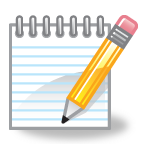 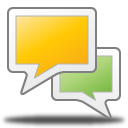 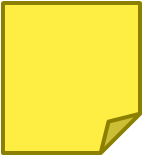 Page 33
Page 12
23
[Speaker Notes: Facilitator: Be sure to explain that this is just a sample template. It is not an “official” template for CT, but it has been approved by the Department for use in this project. It is a hybrid of UbD and templates used by other large curriculum projects.

Participants review the sample unit template. After discussing at their tables, conduct a brief review of the discussion. Be sure to record any questions or comments that arise that will need to be addressed.]
Today’s Session
24
Part 3
Stage 1 of Unit Design: Desired Results
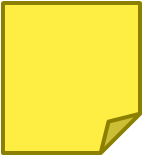 Page 12
25
[Speaker Notes: Part 3 – Take 90 minutes for this part: Stage 1 of unit design: Desired Results.* The facilitator will describe the process of choosing a text or texts, selecting CT Core standards, creating essential questions, articulating learning goals (knowledge and skills), and writing a unit overview. Participants will be provided with examples of each. Participants will then apply each of the components of Stage 1 to a small unit in their own discipline and for their grade level, using a text or texts they have brought or one provided by the facilitator. The presentation of information will be interspersed with the actual practice in Activity 3.]
Backward Design of Units and Lessons
(Wiggins & McTighe, 2011)
26
[Speaker Notes: The design of CT Core Standards-ELA & Literacy aligned units and lessons, blend curriculum, instructional practices, and classroom-based assessment to ensure that the Standards and related learning goals drive instructional decisions. 

Stage 1: Educators specify desired results of student performance by establishing the overall goal of the lessons based on the Standards and specifying essential questions to guide the learning of key content relative to what students should know and be able to do at the end of the unit or lessons. 
Stage 2: Educators focus on evidence of learning. It is here that specification of summative performance tasks aligned to the Standards and the unit’s essential question(s) provides the focus for examination of student work. It can also include student self-reflection and assessment of learning.
Stage 3: Educators specify learning activities related specifically to the three instructional shifts for English Language Arts: building background knowledge by reading content rich text; using evidence to support point of view in reading, writing, and speaking and listening; and attentiveness to academic language in grade appropriate complex text. Here again, the unit’s essential question(s) drive decisions for learning activities. If well designed, students should have engaged in instructional activities which are scaffolded and lead to the expectations for performance task assessment.]
Stage 1 Template: Identify Desired Results
27
[Speaker Notes: Quickly show locations on template as participants follow along.]
Additional Considerations
Resources
Vocabulary
Materials
Text Sets
Digital Tools (if applicable)
Student Support
28
[Speaker Notes: Point out that on page 3 of the template, there is a place for resources. These may be determined prior to, or during, Stage 1.]
Where Does a Unit Start?
29
[Speaker Notes: Point out to participants that even though we call it “backward design,” the seed of a unit may vary. 
Regardless of the inspiration for the unit, we are teaching toward the goals (CCS and big ideas). The learning activities purposefully build student knowledge and skills from the goals toward the assessment. 
In a high quality CCS-aligned unit, instruction will always teach the standards by keeping students actively engaged in the text; however, it is not about teaching a particular text, but rather about teaching the standards through the text.]
Where Does a Unit Start?
Unit design doesn’t always start in the same place. There are different entry points. 
Questions
Standards
Important Activities or Lessons
Assessment
Resource or Text
The process is recursive. As you design the stages of a unit, you revisit and revise to achieve alignment.
30
Starting with a “Big Idea”
Begin with themes, understandings, or essential questions that guide or inform your school year.
How do challenges and difficult decisions help us mature?
What is our journey?
Use big ideas of content to begin the unit
To what extent are we responsible for the well-being of others?
Can we save the Earth?
31
[Speaker Notes: Regardless of where the unit starts, it must be standards-based, rely on text, and require evidence. You may use as an example a hypothetical class that returns back to the essential question in each unit: How do challenges, decisions, and responsibilities help us grow as human beings? Over the course of the year, each text is looked at through this lens as well as other lenses.]
Building a Topic or Theme through Text
Build knowledge, through text, on a topic or theme
Texts are deliberately chosen to meet CT Core Standards
Create text sets that “talk” to one another
Text complexity appropriate to grade level, although spikes in complexity will occur
Consider how to support all students in accessing complex text
32
[Speaker Notes: When looking at the standards across the year, it often becomes apparent that too many units are centered on a single text (teaching the text), a single genre of text (usually fiction) or on themes that have been “pre-decided” by the teacher. If the teacher has already determined the theme, then it is likely the unit will lead students to think like the teacher. 
Emphasize that texts “talk” to one another and build knowledge. They are not random collections on a topic. Support students in accessing rich, complex texts, although at some points a text of lower complexity may help students build knowledge on a topic.

At this point, have participants locate texts and briefly discuss selection.]
Types of Text for Creating Text Sets
Novels of various genres
Primary source documents/artifacts 
Expository pieces (articles, speeches, essays)
Research papers
Journals/Diaries
Short stories
Picture books
Poetry
Pictures/Photographs
Multi-media sources
33
[Speaker Notes: Emphasize that in today’s exercise, they will not have time to search out text sets, but they can think about the kinds of texts they would pair with the primary text they have chosen.
Text 1: Helps build background knowledge through reading, discussing, and writing
Text 2: Narrative teacher read-aloud or student read accessible text
Text 3: Well-written, complex expository text with multiple reads; independent, and guided by the teacher with direct instruction in decoding, text-dependent comprehension, and academic language
Text 4: Independent practice with related text and written response]
Stage 1: Determine Desired Results
Standards
Addressed and Assessed Standards
Understandings
 Essential Questions 
 Declarative and Factual Knowledge 
Students will know…
Students will be able to…
34
[Speaker Notes: Once texts have been selected, it is time to design Stage 1. Sometimes texts are selected and/or changed during this process. Then the curriculum designer asks: “What are the desired student learning outcomes? What will students understand, know, and be able to do by the end of the lesson/unit? What open-ended questions will help students explore the big ideas and work through misconceptions?”
Based on the CCS-ELA & Literacy selected, what are explicit knowledge and skills, related to theme and topic, that will be assessed?]
Guidelines for Selecting Standards
Limit the number of standards you choose. This helps to keep the unit focused.
Some standards are addressed in nearly every unit.
Indicate (bold or asterisk) those that are assessed in the unit. 
Have a plan for every standard you choose.
Choose standards that work with your text.
Integrate standards: Include reading, writing, speaking and listening, and language. 
As you develop the unit, continue to check in with your standards; if you see that it is not possible to include a standard, save it for another unit.
35
[Speaker Notes: Facilitator, be sure to give examples.]
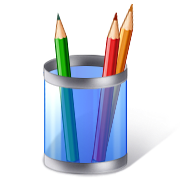 Activity 3: Developing Stage 1 of a Unit
Page 16
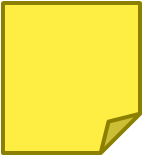 36
[Speaker Notes: In Activity 3, participants will learn about, review, and build Stage 1 of a simple unit. The steps on this slide will be repeated for each part of Stage 1. 
(Note: The template is also available on http://ctcorestandards.org, so participants can work in an electronic version of the template.) 

Explain to the participants that the unit and lesson design format that was introduced in Module 2 and will be expanded upon in Module 4, is based on Wiggins and McTighe (2005, 2011). However, the template, designed for CT Core Standards Systems of Professional Learning, modifies the language and design elements of “Understanding by Design.” Today we will be looking at designing a unit and will get to the essential pieces of beginning lesson design.


Activity 3a: 30 minutes
In pairs, participants determine a focus set of CT Core standards for the grade level and/or discipline and text they have chosen, including reading standards, writing standards, speaking standards, and language standards.  Because of the limited time available for this activity, participants may need to concentrate on reading and writing standards. For the purpose of this exercise, if they don’t have time to select standards from all four domains, tell them they may default to SL.1 (discussion) as a Speaking and Listening standard, and L.4 (meaning of words) as a Language standard.]
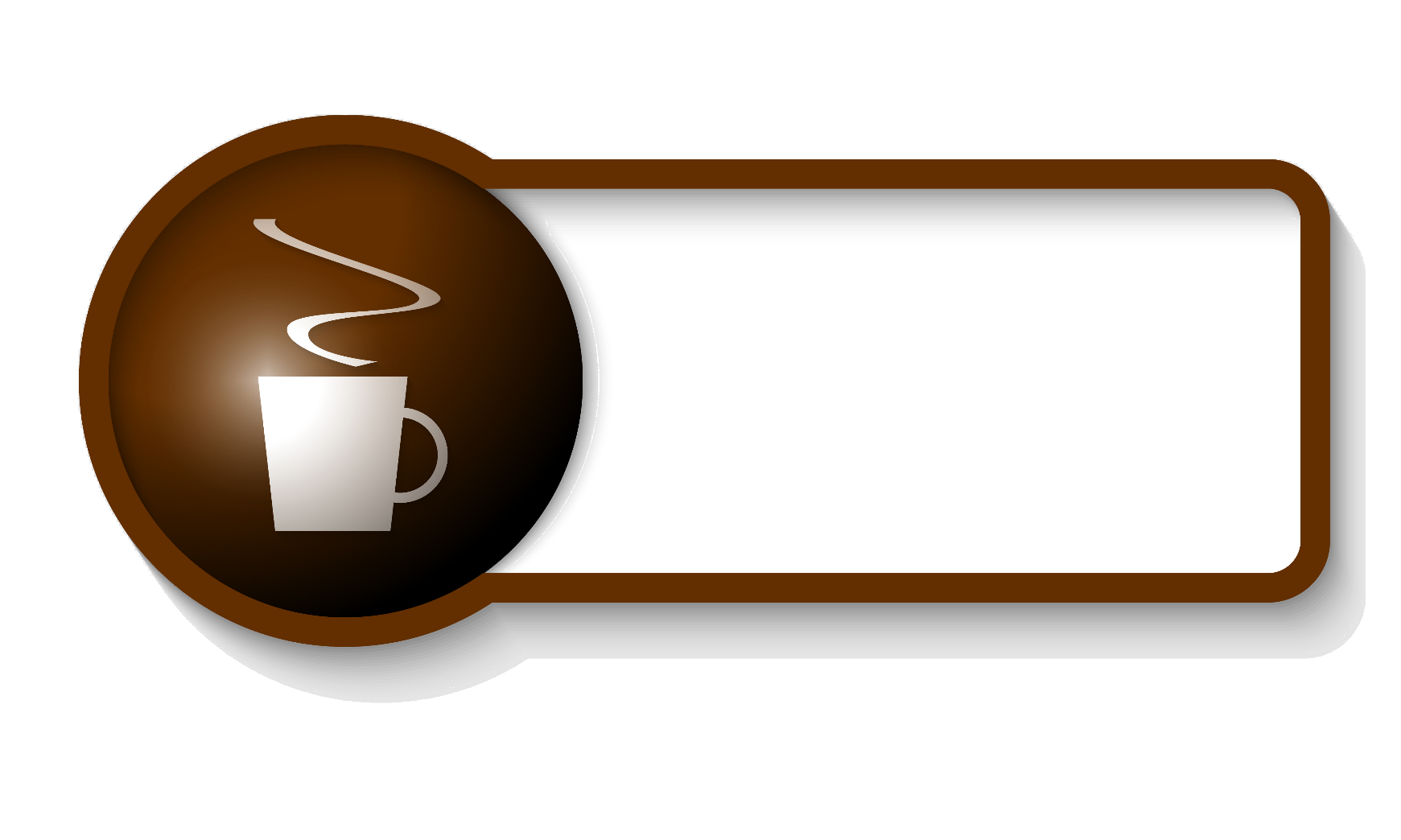 Let’s Take A Break…
…Be back in 10 minutes
37
[Speaker Notes: The break should be 10 minutes. Remind participants to try to be timely in their return.]
What Does it Mean to Understand?
“My goal is simple. It is a complete understanding of the universe, why it is as it is and why it exists at all.” 
Stephen Hawking
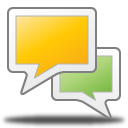 38
[Speaker Notes: What does it mean to understand? Turn and Talk. Put on chart paper. It is important to capture different aspects of understanding. Participants are likely to say, “Analyze, apply, create…  If no one offers, be sure to add “Empathy, perspective, self-knowledge.” 

You might get to these aspects of understanding by asking a couple of questions: What kind of understanding is meant when someone says, “He just doesn’t understand me?” How about, “After working at this job for a year, I understand that I need to do all my writing in the morning and save the afternoon for more routine tasks. Or, “I can’t understand why she wants to move to Chicago. It’s so nice here.”  “It is hard to understand why they would choose to fight when they know the children will be the ones who suffer.”]
Understandings
Go beyond knowledge and skills
Provide focus and meaning
Transfer to other fields and adult life
“Uncover” aspects of the curriculum that are counterintuitive or frequently misunderstood
Formed by completing the statement: Students will understand that…
39
[Speaker Notes: Enduring understandings are statements summarizing important ideas and core processes that are central to a discipline and have lasting value beyond the classroom. They synthesize what students should understand—not just know or do—as a result of studying a particular content area. Moreover, they articulate what students should “revisit” over the course of their lifetimes in relationship to the content area. 

Some participants will have trouble formulating understandings and essential questions. Tell them that these can be refined over the course of the unit.   
If there are misconceptions that students frequently have about the content or skill, then it is a good idea to have an understanding about those, so the students explore them deeply and understand them at the end.]
Essential Questions
Can set the focus of the unit
Address conceptual or philosophical foundations
Stimulate ongoing rethinking of big ideas
Thought-provoking
May require further investigation 
May be standards-related or content related
Interpretive, have no obvious right answer
Raise more questions
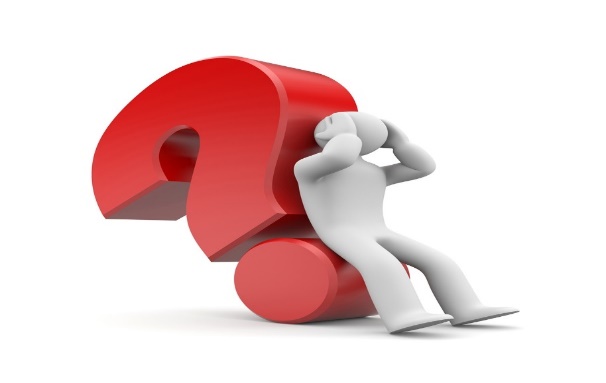 (Wiggins & McTighe, 2013)
40
[Speaker Notes: Wiggins and McTighe define essential questions as “questions that are not answerable with finality in a brief sentence… Their aim is to stimulate thought, to provoke inquiry, and to spark more questions — including thoughtful student questions — not just pat answers.”

Sometimes understandings and essential questions are reciprocal; sometimes not. There is often more than one essential question for an understanding as there are different aspects of the understanding to explore.]
Understandings and Essential Questions
41
[Speaker Notes: Understandings start with an assumed sentence stem – “Students will understand that...” 
Explain that many essential questions start with the words, “Why?” “How?” and “To what extent?” Be careful with “Is?” and “What?” These often lead to finite answers with no exploration.  

Ask participants, “Which of these understandings and essential questions are thematic in nature? Which invite students to explore the standards?]
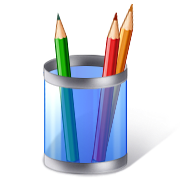 Activity 3: Developing Stage 1 of a Unit
Page 17
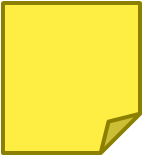 42
[Speaker Notes: Activity 3b: 15]
Elements of Stage 1 Work Together
43
[Speaker Notes: A reminder that the process is recursive. It is important to check and recheck that the elements work together as a unified whole.]
Knowledge and Skills
Derived from grade level standards
Represent the most important aspects of the standard for this unit
Will be assessed
Indicate depth of knowledge or skill
44
Knowledge and Skills
45
[Speaker Notes: Should match standards and be specific to unit. Must be assessed.]
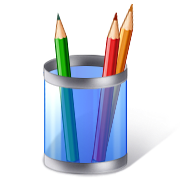 Activity 3: Developing Stage 1 of a Unit
Page 18
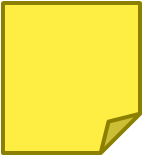 46
[Speaker Notes: Activity 3c: 30 minutes]
Teaching for Transfer
Transfer goals highlight the effective uses of understanding, knowledge, and skill that we seek in the long run; i.e., what we want students to be able to do when they confront new challenges – both in and outside of school. In every case, the ability to transfer learning manifests itself in not just one setting but varied real-world situations. Furthermore, transfer is about independent performance in context. You can only be said to have fully grasped and applied your learning if you can do it without someone telling you what to do.
Wiggins, G.  & McTighe, J. (2012). What are transfer goals? Retrieved from http://grantwiggins.wordpress.com/2012/02/02/a-summary-of-our-views-and-tips-on-transfer-goals-in-planning-and-teaching
47
[Speaker Notes: Explain to participants that in the newest versions of UbD templates, the transfer goals are made specific in the template. These used to be called “Program Level” understandings and were intended to reflect those understandings that spanned the PK-12 range of a discipline. The term “transfer goal” was coined by Wiggins and McTighe to describe a more integrated type of understanding. In MA model curriculum units, the state has provided a limited number of transfer goals, representing integrated CCSS, from which curriculum writers choose one or two.]
CCR Anchor Standards are Transfer Goals
“The descriptions that follow are not standards themselves but instead offer a portrait of students who meet the standards. Students who are college and career ready:
Demonstrate independence
Build strong content knowledge
Respond to the various demands of audience, task, purpose, and discipline
Comprehend as well as critique
Value evidence
Use technology and digital media strategically and capably
Understand other perspectives and cultures”
Common Core State Standards Initiative
http://www.corestandards.org/ELA-Literacy/introduction/students-who-are-college-and-career-ready-in-reading-writing-speaking-listening-language/
48
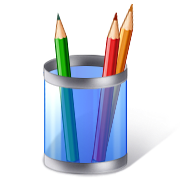 Activity 3: Developing Stage 1 of a Unit
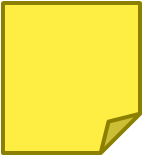 Page 19
49
[Speaker Notes: Activity 3d: 15 minutes]
Stage 1 Wrap-up
Discuss any questions or concerns  that teachers may have about Stage 1 of the unit design process. 
How could you support them in addressing these concerns?
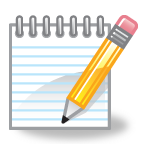 Page 33
50
[Speaker Notes: Facilitator: Conduct this discussion in a way that is appropriate for your group. A small group may be able to do a full group discussion; a larger group may need to divide. 
Optional: Participants may record their thoughts in the Notepad section of the Participant Guide.]
Bon Appétit
51
[Speaker Notes: Remind participants of the need to be timely. Allow 45 minutes. State time to return.]
Today’s Session
52
Part 4
Evidence of Learning – Building Performance Tasks and Assessments
Page 21
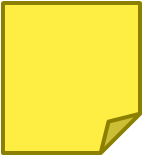 53
[Speaker Notes: 90 minutes. Facilitator, if you are running over time on this section, you may need to eliminate activity 4b. Just discuss, but don’t do.]
Stage 2: Evidence
Assessment Evidence 
Reflects the desired results identified in Stage 1 
Identifies the evidence needed to validate that the targeted learning has been achieved
Sharpens and focuses teaching 
Two types of Assessment Evidence
Performance tasks: Students apply their learning to a new and authentic situation to assess their understanding and ability to transfer their learning 
Other evidence: Assessments of discrete knowledge and skills
54
[Speaker Notes: Performance tasks reveal deep understanding and assess key knowledge and skills. Not all standards will be assessed in the performance task. In ELA, the bulk of performance tasks will require some kind of writing with evidence. 

Please remind participants that formative assessment does not belong in Stage 2. You might think about it here, or note it here, but it goes in the learning plan and lesson plans.]
Stage 2 Template: Evidence
55
[Speaker Notes: Quickly show locations on template as participants follow along. Explain that “evaluative criteria” for the performance task will be the basis for the rubric. Be sure to explain that formative assessment is not considered part of the summative evidence. It is essential to the instructional process. We will discuss in more depth in Stage 3 of this module.]
What is a Performance Task?
“What happens in athletics should happen in schools, though often it does not. In classrooms we see overemphasis on tests and worksheets that are the equivalent of decontextualized sideline drills, with few if any opportunities for students to actually play the game or ‘do’ the subject in realistic ways.” 
				Wiggins and McTighe (2012)
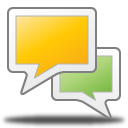 56
[Speaker Notes: Turn and Talk. What does this mean? What does it mean for assessment? How does performance assessment change in project-based learning?]
Characteristics of Exemplary Performance Tasks
57
Use GRASPS to Create a Performance Task
58
[Speaker Notes: GRASPS is an acronym for creating performance tasks. It is important for the teacher to try it out first to see if it is do-able and to uncover places where students may not be able to complete the task. 

This task was introduced to students as follows: “As president of the middle school student council, I have convened this subcommittee to craft a letter to the principal’s advisory board on behalf of the student council. The school committee is considering a ban on vending machines and the sale of junk food in all of the district schools. They are getting a lot of pressure from health professionals and parents who say that vending machines and the sale of junk food promote unhealthy eating habits. The school committee is asking each principal’s advisory board to weigh in on the issue. Our principal values students’ opinions and will consider our sound reasoning carefully. She knows that there are reasons for and against vending machines and the sale of junk food in schools. For example, on one hand, the revenue from the machines helps the school lunch program stay afloat, but on the other hand the school is promoting unhealthy eating habits through the sale of junk food.”

The principal has requested that the student council study the issue and write a letter stating an opinion and suggesting a policy based on evidence and sound reasoning.

Working in pairs, the students read several articles on the topic and then drafted a letter. One of the challenges to this performance task was that the teacher was not clear on the definition of “junk food.” Students interpreted it in different ways, and wanted to know if all food in vending machines was considered junk food. The articles also were not parallel in their definitions. The teacher modified this task by allowing students to define for themselves what was considered “junk food.” Once they did that, they all agreed that “junk food” shouldn’t be allowed, but “snack food” might be OK.]
GRASPS Ideas
59
[Speaker Notes: This should provide structure and ideas. Emphasize for participants that in creating a GRASPS, the parts of the GRASPS should not be so unfamiliar that they create a barrier for the performance. For example, students should not be asked to write a news story if they have not learned the parts of a news story. They should not be given the role of architect if they don’t know what an architect does. The intent of the performance task is to engage students and give them an opportunity to apply knowledge and skills in new ways to demonstrate understanding – not to trick them.]
Elementary Example
After reading chapters 1–7 of Sarah Plain and Tall,  think about the decision Sarah must make to stay or go back to live with her brother. What do you think Sarah should do?
Pretend you are a good friend of Sarah’s. Write a letter to Sarah giving her advice on what to do. Make certain to support  your opinion with evidence from the text. 
You will present your letter to Sarah as a speech to the class. 
The class will use a listening rubric to  determine how well you support your point of view.
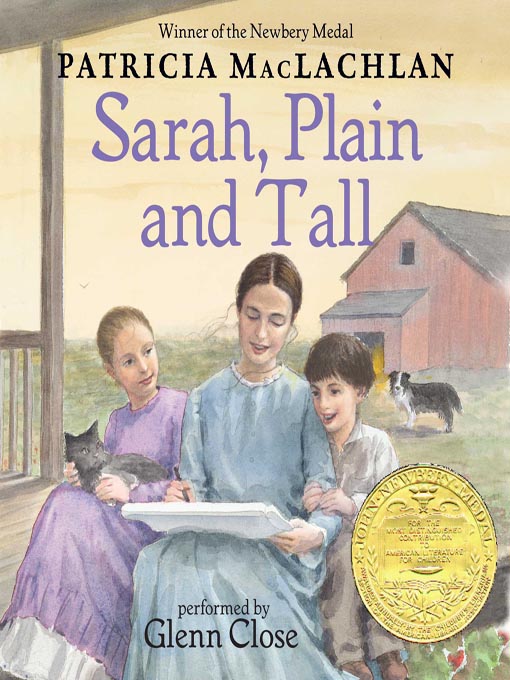 60
[Speaker Notes: This is an example of an elementary school performance task. Ask participants to identify each of elements of GRASPS. Then ask them to determine if all parts of the task are “fair.” They may suggest that asking students to write a letter or prepare a speech will only be fair if those are included in the instructional plans or have been previously taught. They may also say that students may do a good job of supporting their opinion in the letter, but not of giving a speech. They may also point out that presenting a letter orally is not necessarily the same as giving a speech. 

Mention that performance tasks should measure multiple standards. In lesson designs, there will be addressed standards and assessed standards. Reading, writing, speaking and listening should be part of the lesson and the performance tasks. Although not all standards will be assessed, multiple standards will be addressed. Let participants know that speaking and listening rubrics are available on irubrics. (See reference in Participant Guide).]
Performance Tasks Reflect Depth of Knowledge
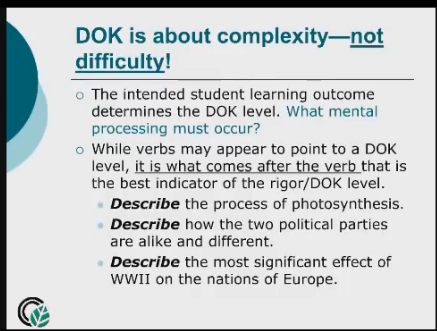 Depth of Knowledge with Karin Hess http://www.youtube.com/watch?v=dRAOefIDcxs
61
[Speaker Notes: Participants will view a section of the video: Depth of Knowledge with Karin Hess http://www.youtube.com/watch?v=dRAOefIDcxs. Time 00:00-8:55]
Depth of Knowledge
Performance tasks must require and reflect understanding of grade level CCS
Hess’s Cognitive Rigor Matrix http://www.nciea.org/publications/CRM_ELA_KH11.pdf is a tool for gauging and creating appropriate depth of knowledge
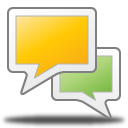 62
[Speaker Notes: Ask participants how DOK and the Cognitive Rigor Matrix apply to performance tasks.]
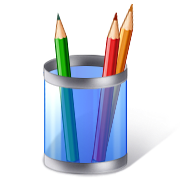 Activity 4: Developing Stage 2 of a Unit
Page 21
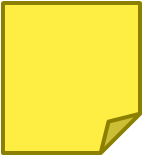 63
[Speaker Notes: In Activity 4a (45 minutes), participants deepen their understanding of the role of performance tasks as evidence of student learning. Facilitator: If time is short here, forego the charting and gallery walk. If participants need to move around, have them “Give One, Get One, by walking around and sharing verbally with others. Participant teams will record their work (as GRASPS) on chart paper and then do a “gallery walk” so they can see what other teams developed. They discuss their observations as a whole group, responding to the guiding question: “How realistic (or authentic) can a performance assessment be if it is to be both engaging and an effective measure of student learning?”
Invite participants to take a break at this point, look at posted performance tasks.]
Evaluative Criteria
Evaluative Criteria
Derived primarily from Stage 1 Goals
Correspond to the most salient features that distinguish understanding and masterful transfer performance
Should not be merely those qualities easiest to see or score
May be general or task-specific
Rubrics are evaluative tools based on criteria
64
[Speaker Notes: Wiggins & McTighe (2012). The Understanding by Design guide to advanced concepts in creating and reviewing units. ASCD]
Evaluative Criteria
Four Types of Criteria
Impact: success or effectiveness of performance, given purpose and audience
Content: appropriateness and relative sophistication of understanding, knowledge, and skill employed
Quality: overall craftsmanship and rigor of work
Process: quality and appropriateness of procedures, methods, and approaches
Students may have choices in products and performances, but evaluative criteria must remain consistent
65
[Speaker Notes: Wiggins & McTighe (2012). The Understanding by Design guide to advanced concepts in creating and reviewing units. ASCD]
Rubrics
Based on evaluative criteria and includes a measurement scale with descriptions of levels of performance 
Two general types of rubric
Holistic: provides overall impression of student work
Analytic: divides product or performance into individual traits or dimensions
Use analytic rubric to provide precise feedback for students 
Share rubrics with students when introducing performance task
66
[Speaker Notes: Explain that holistic is used when only one criteria is really important. Using a holistic rubric when there are specific dimensions of criteria means that two students can get the same score for entirely different reasons.]
4 Point Rating Scales for Rubrics
Understanding
Thorough, substantial, partial, complete misunderstanding
Effectiveness
Highly, generally, somewhat, ineffective
Accuracy
Complete, generally, somewhat inaccurate, completely inaccurate
Frequency
Always, frequently, sometimes, rarely
Independence
Independently, with minimal assistance, with assistance, with much assistance
Clarity
Exceptionally clear, generally clear, difficult to follow, unclear
67
[Speaker Notes: Point out that there are assignments/assessments for which a four-point scale may not provide the degree of accuracy needed for feedback. Some rubrics employ a five – or even six-point rubric, with more detailed ratings. More rating points may be needed if the evaluative criteria are multi-faceted. Unit designers should use a rubric that provides adequate descriptive guidance and feedback for students, without creating confusion with too many evaluative criteria and too many rating points. 

In general, here are the steps to designing a rubric.
Determine the criteria.
Establish what exemplary performance would look like.
Define the lowest level.
Identify what is between the top and the bottom performance.
Write clear and specific expectations as this will help to better guide students and help you to provide corrective feedback.]
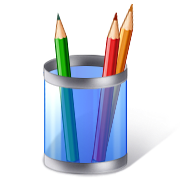 Activity 4: Developing Stage 2 of a Unit
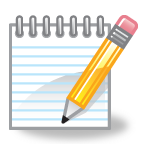 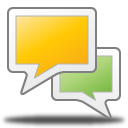 Page 34
Page 23
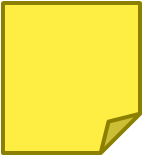 68
[Speaker Notes: Activity 4b (45minutes). Facilitator: If you are running late at this point, skip the review of the model unit. Remind participants that there is a resource list in the Participant Guide on page 24 that will direct them to good sources for rubrics.
Optional: Participants may record their thoughts in the Notepad section of the Participant Guide.]
Today’s Session
69
Part 5
Stage 3: Designing Learning
Page 26
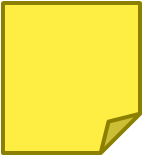 70
[Speaker Notes: 45 minutes]
Stage 3 – Learning Plan
Instructional activities are designed after identifying desired results and determining acceptable evidence. Instructional activities include:
Pre-assessments
Learning progression toward goals of unit
Progress monitoring
UDL supports to ensure that all students will reach the desired outcomes
71
Stage 3 Template: Learning Plan
CT Systems of Professional Learning – Sample Unit Template
72
[Speaker Notes: Quickly show locations on template as participants follow along.]
Formative Assessment is in the Learning Plan
Teachers
plan assessment concurrently and integrate it into the curriculum seamlessly with instruction;
gather information about student learning before, during, and at or near the end of a period of instruction, using a variety of assessment strategies and tools;
use assessment to inform instruction, guide next steps, and help students monitor their progress towards achieving their learning goals;
analyze and interpret evidence of learning;
give and receive specific and timely descriptive feedback about student learning; and
help students develop skills of peer and self-assessment.
73
[Speaker Notes: From Growing Success, Ontario Schools, 2010
http://www.edu.gov.on.ca/eng/policyfunding/growsuccess.pdf]
Four Attributes of Formative Assessment (SBAC)
74
[Speaker Notes: Cyclical nature of formative assessment. Integrated into learning plan.]
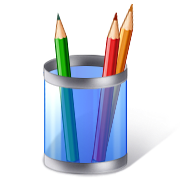 Activity 5:The Learning Plan
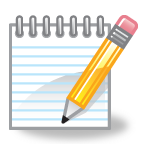 Page 26
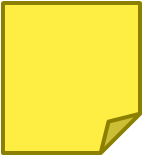 Page 34
75
[Speaker Notes: Remind participants that this is a very good place to check the alignment between standards and performance task. Do they find that in order for students to be successful on the performance task they would need to teach something that is not included in the established goals? Which would they change – the task? Or the goals?
Optional: Participants may record their thoughts in the Notepad section of the Participant Guide.]
Today’s Session
76
Part 6
Supporting Teachers in Unit Design
Page 28
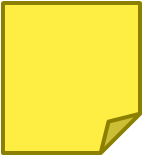 77
[Speaker Notes: 30 minutes]
Backward Design Review
78
[Speaker Notes: Just briefly review the process before beginning this activity.]
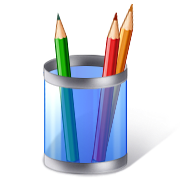 Activity 6: Supporting Teachers in Unit Design
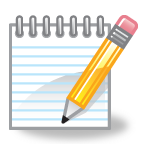 Page 28
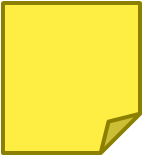 Page 34
79
[Speaker Notes: Participants will create a poster that lists the challenges they think teachers may face in creating or revising units and brainstorm ways to support them. Discuss what participants found most challenging.]
Today’s Session
80
Part 7: Reflection and Planning
Page 31
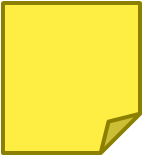 81
[Speaker Notes: 20 minutes]
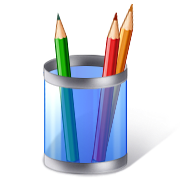 Activity 7:Reflection and Planning
Page 31
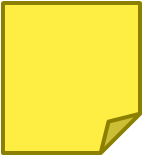 82
[Speaker Notes: (Allow 20 minutes for this activity; adjust time as needed.)]
Closing Activities
Post-Assessment
Session Evaluation
Page 32
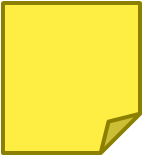 83
[Speaker Notes: 10 minutes]
Post-Assessment
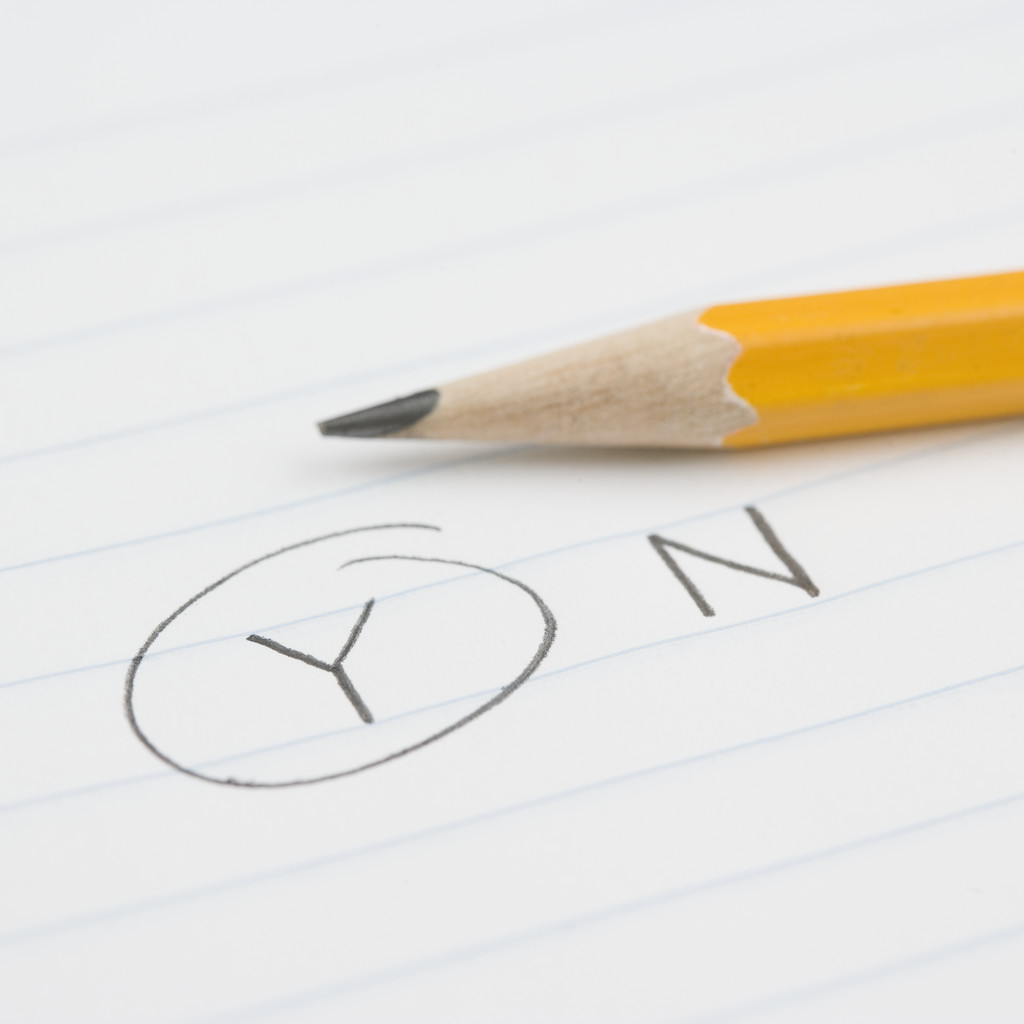 Where Are You Now?

Assessing Your Learning
84
[Speaker Notes: The Post-Assessment will be the same as the Pre-Assessment they took at the beginning of the session. This assessment is to gauge their learning based on the activities of the morning. They will find the Post-Assessment in the Participant Guide (3-4 minutes). 

Ask for further thoughts, questions.]
Session Evaluation
Thank you for attending today’s session. Your feedback is very important to us! Please fill out a short survey about today’s session. The survey is located here:
http://surveys.pcgus.com/s3/CT-ELA-Module-4-K-5
85
[Speaker Notes: Remind participants to complete the online Session Evaluation. 
Ask for further thoughts, questions.]
Digital Library Resources
www. smarterbalanced.org
86
[Speaker Notes: www. smarterbalanced.org]
Some Key Resources
achievethecore.org
americaachieves.org
ctcorestandards.org
engageny.org
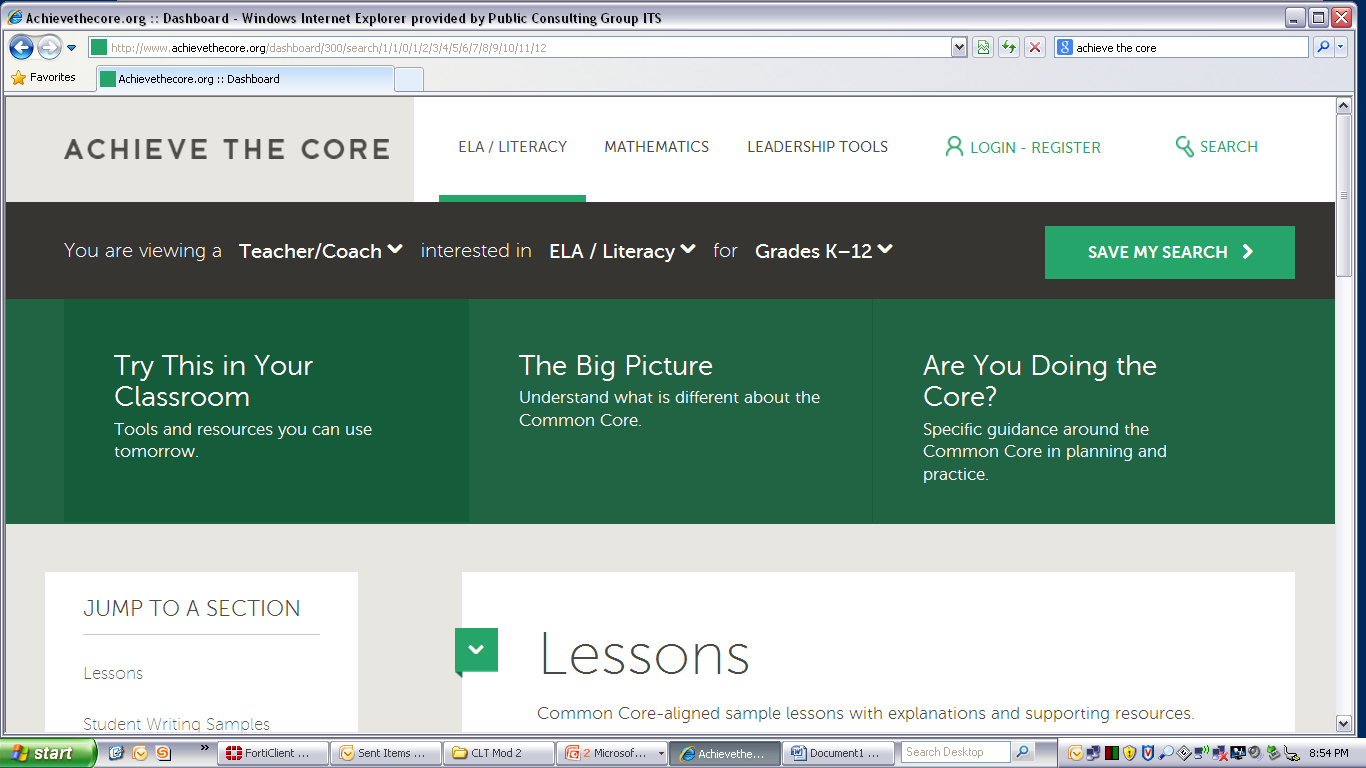 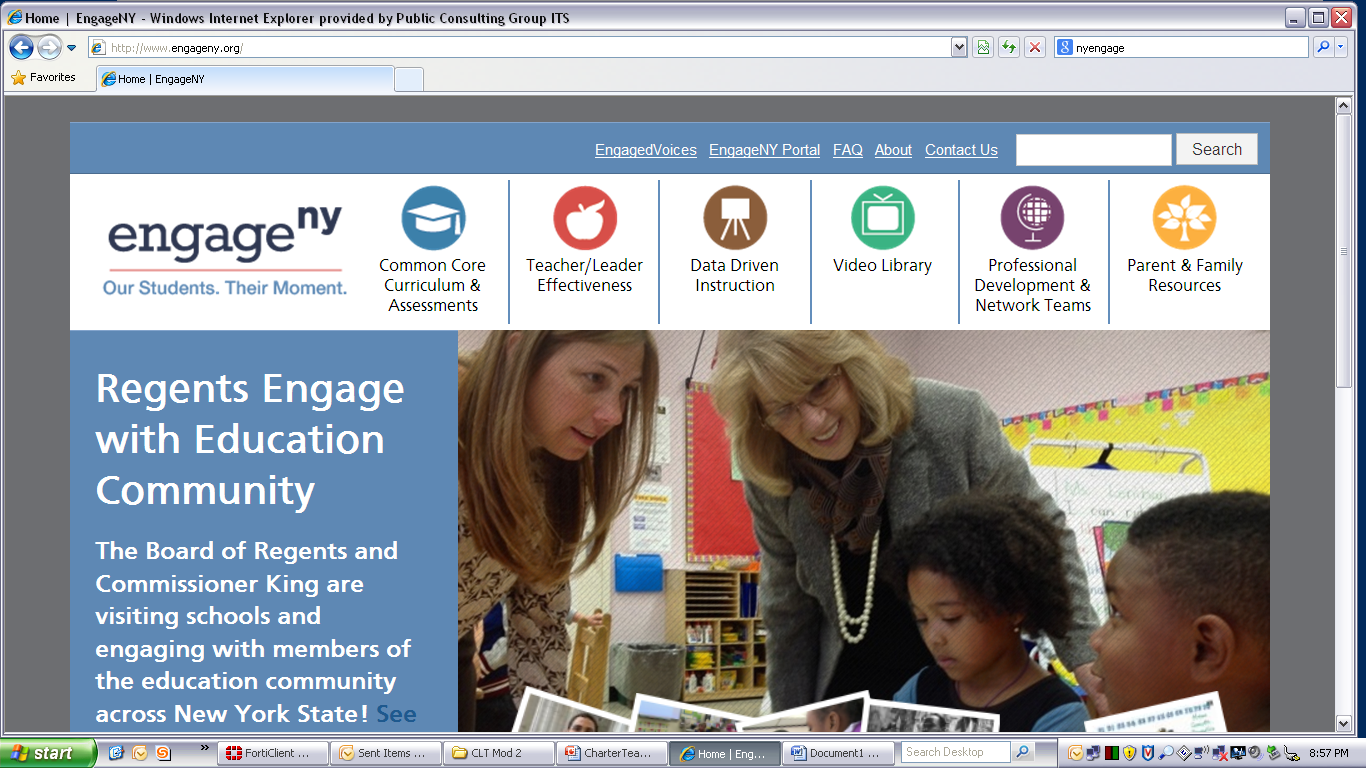 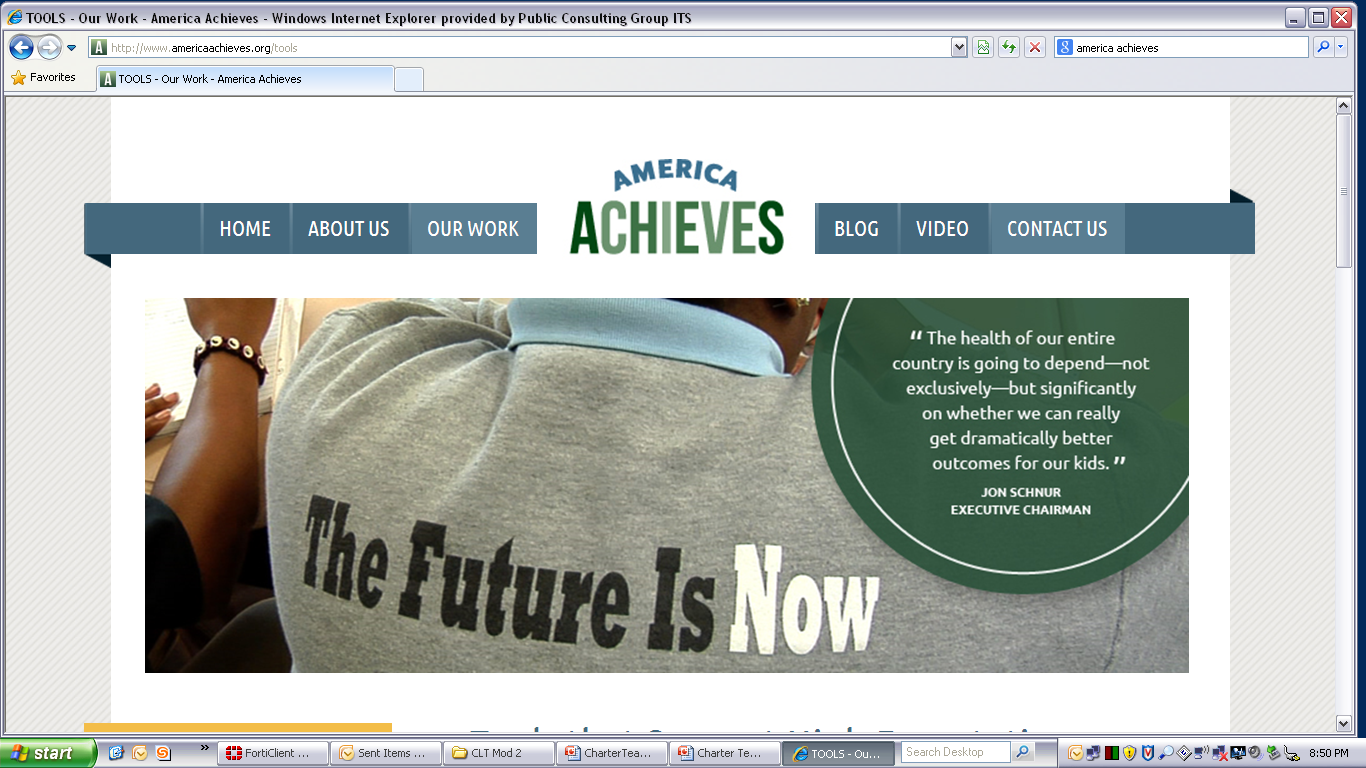 87
Thank you!
88